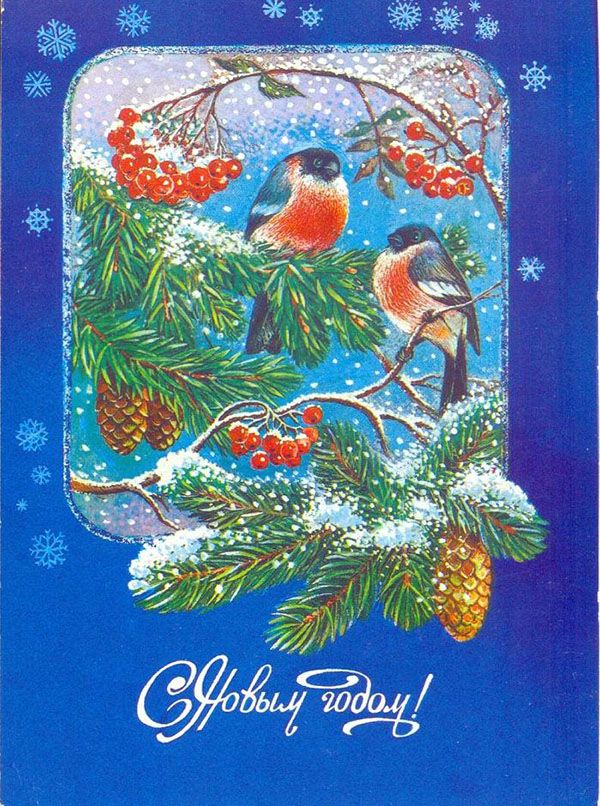 Задание : нарисуйте елочную игрушку
Задание : нарисуйте новогоднюю елку

Время выполнения работы: 5 минут.

Критерии оценивания:
Использовать не менее трех цветов.
Наличие звезды на елке.
Наличие гирлянды.
Наличие флажков.
Наличие подарков под елкой.
Критериальное оценивание как новая технология в современной школе
Цель: оказать содействие учителю в определении современных способов оценивания, подвести учителя к пониманию, каким образом можно улучшить процесс оценивания в школе
Нужно ли оценивание в учебном процессе?

Что  вы оцениваете на уроке?  

 Можете ли сказать,   какие вы используете оценки для создания комфортности?
Традиционная система оценивания
Традиционное (нормативное оценивание) оценивание - это сравнение индивидуальных  достижений учащихся с нормой или результатами большинства учащихся
Недостатки традиционной системы оценивания
Отметки, выставляемые учащимся, не дают представления об усвоении конкретных разделов и тем  учебной программы
Педагог  выставляет отметку, ориентируясь на средний уровень знаний класса в целом, а не на достижение каждым учеником единых критериев
Текущие оценки учитываются при выставлении итоговой оценки, что порождает тревожность учащихся в процессе оценивания
Отсутствуют чёткие критерии оценки достижения планируемых результатов обучения, понятные учащимся, родителям и  педагогам
СОВРЕМЕННОЕ ОЦЕНИВАНИЕ
Оно должно быть: 
гибким
многоинструментальным
 понятным
 псиологически комфортным
двусоставным: сочетать в себе суммативное и формативное оценивание
Критериальное оценивание – 
    это процесс, основанный на сравнении учебных достижений учащихся с чётко определёнными, коллективно выработанными, заранее известными всем участникам образовательного процесса критериями, соответствующими целям и содержанию образования, способствующим формированию ключевых компетентностей учащихся.
Задачи оценивания
4.Дифференцирование значимости  оценок, полученных за выполнение различных видов деятельности
3.Мотивирование учащихся на устранение имеющихся пробелов в усвоении учебной программы
Задачи оценивания
6.Обеспечение обратной связи между учителем, учеником и родителями
5.Отслеживание эффективности учебной программы
1.Определение уровня подготовки каждого ученика на каждом этапе учебного процесса
2.Отслеживание индивидуального прогресса и коррекция индивидуальной траектории развития ученика
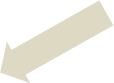 Система критериального оценивания
Критериальное оценивание -  процесс, основанный на сравнении учебных достижений учащихся с чётко определёнными,  коллективно выработанными критериями, соответствующими целям и содержанию образования и понятными для учащихся, родителей и педагогов.
ВИДЫ КРИТЕРИАЛЬНОГО ОЦЕНИВАНИЯ
ФОРМАТИВНОЕ ОЦЕНИВАНИЕ
(по ходу обучения)
СУММАТИВНОЕ ОЦЕНИВАНИЕ
(в конце темы, раздела)
определяет текущий уровень усвоения знаний и навыков в процессе повседневной работы в классе;
 позволяет учащимся понимать, насколько правильно они выполняют задания в период изучения нового материала;
позволяет корректировать индивидуальную траекторию  обучения учащегося;
не влияет на итоговые оценки и позволяет снять страх у учащихся перед ошибками.
определяет уровень сформированности знаний и учебных навыков при завершении изучения блока учебной информации;
даёт заключительное суждение о том, чему смогли  ученики  научиться
является основой для определения итоговых отметок по курсу за отчетные периоды (полугодие, год).
9
ФОРМАТИВНОЕ 
ОЦЕНИВАНИЕ
-Используется  - в повседневной практике (ежеурочно, ежедневно);
-Обратная связь, обеспечивающая прогресс;
-Выступает в форме, приемлемой как для учителя, так и для учащихся;  
-Помогает учителю отслеживать успеваемость в классе;
Таким образом, формативное оценивание несёт функции: формирующую, стимулирующую и мотивирующую.
СУММАТИВНОЕ 
ОЦЕНИВАНИЕ
Суммативное или итоговое оценивание (экзамен, итоговый тест, срез и др.) 
выявляет результат обученности учащихся за определенный период времени
- Формы и способы оценки определяет учитель
Центром в классе является  сам учитель.
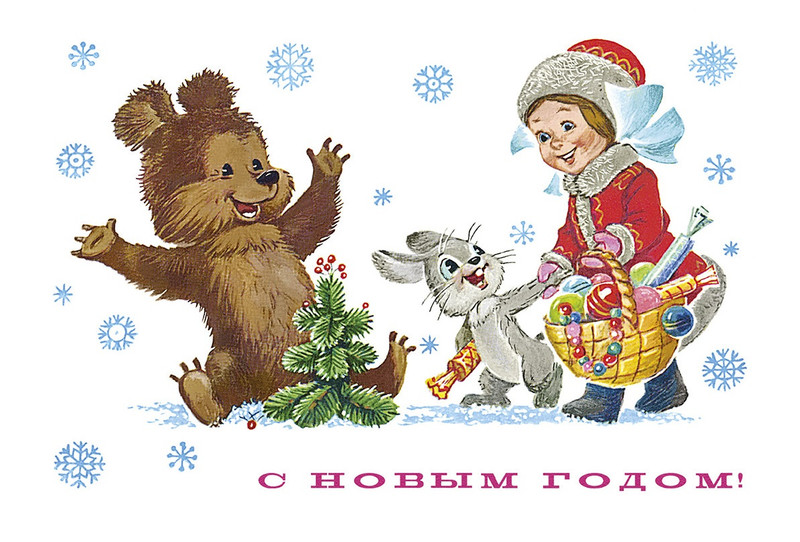